Medición de la productividad de proyectos de software desarrollados en dos empresas locales.
Lohana Lema Moreta.
Manuel Olvera Alejandro.
Agenda
Objetivos del proyecto
Contexto y definición del problema.
Metodología aplicada.
Pre-Prueba y lecciones aprendidas.
Casos de estudio.
Resultados de los casos de estudio.
Conclusiones y recomendaciones.
Objetivos del proyecto
Introducir un método de Estimación como medidor de productividad en un ambiente de desarrollo de Software.

Definir la productividad como una comparación entre el esfuerzo actual y el esfuerzo estimado por el modelo COCOMO  II.

Demostrar la aplicabilidad práctica del uso del modelo COCOMO II mediante la presentación de dos casos de estudio de empresas ecuatorianas desarrolladoras de Software.
[Speaker Notes: 1: Debido a q las empresas no presentan metodos de estimación, con el present proyecto se quier dejar acentado una cultura en los equipo de desarrrollo y con la xperiencia adquirida, la metodologia siga siendo utilizada.

2: Est important.. Permitió dar a lo largo del analisis de los casos de studio una calificación de PRODUCTIVO o NO PRODUCTIVO el desarrollo de los proyecto d SW.

3: Poner en practica el uso modelo del modelo COCOMO 2 en un ambiente de desarrollo real.]
Contexto y definición del problema
La mayoría de la empresas desarrolladoras locales desconocen el esfuerzo real que invierten para entregar un producto final.

En este proyecto se analizó:
El problema de cómo medir la productividad en el desarrollo de Software.
Cómo mejorar su estudio dentro de un ambiente de desarrollo empresarial. 

El presente trabajo es una contribución a un estudio realizado en Katholieke Universiteit Leuven de Bélgica KULEUVEN.
[Speaker Notes: 1: El tema de la productividad de Software ha generado interés por años.
Es por eso que aun no existen respuestas realmente claras en el amplio dominio de la productividad de Software.
2.1: herramientas, introducción del método de estimación
2.2: analizar los resultados para determinar mejoras en alguna etapa del proceso de desarrollo.
3: Universidad Católica de Lovaina – Bélgica.]
Contexto y definición del problema
Acerca de las empresas participantes:
Dos empresas desarrolladoras de software guayaquileñas.
Tamaño: Pequeño (entre 5 y 20 personas)
Cuatro proyectos (2 por cada empresa).
Es la primera vez que se someten a este tipo de estudio.
[Speaker Notes: Este estudio se lleva a cabo en el contexto de 2 empresas desarrolladoras de software del mercado ecuatoriano. Las empresas participantes,  nos permitirán  tomar datos de 4 proyectos, 2 por empresa. Es importante recalcar, que es la primera vez que estas empresas se someten a éste tipo de estudio.]
Metodología aplicada
Esquema del proyecto


Estudio del modelo y kSLOC
Planificación base
Pre-prueba
Medición final
Análisis de resultados
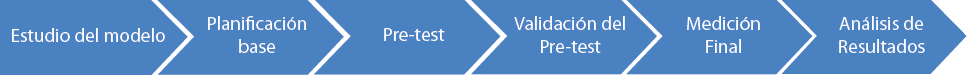 [Speaker Notes: 1: Comparación modelos de estimación: FP, Cosmic FP y COCOMO 2. kSLOC Medida de tamaño de proyecto. Selección modelo.
2: Definición de Tablas y datos necesarios para ser utilizado con COCOMO.
3: Comprobar si las definiciones previas estuvieron bien definidas.
4: Utilizando proyectos grandes
5: Reconocer las áreas de mejoras.]
Metodología aplicada
Tabla comparación de modelos de estimación
Metodología aplicada
COCOMO II (Constructive Cost Model)
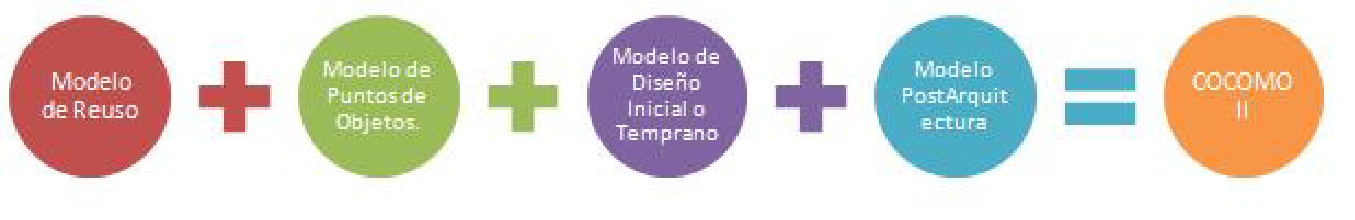 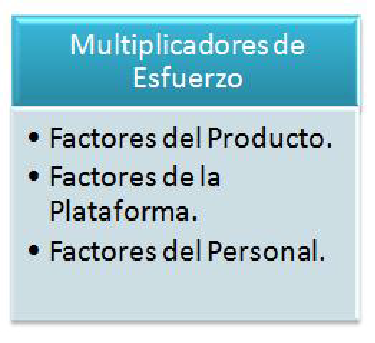 El modelo COCOMO II, utiliza la medición de tamaño del software  (número de líneas de código) y número de manejadores de costo (factores de escala y multiplicadores de esfuerzo), para estimar la cantidad de esfuerzo requerido para desarrollar un proyecto de software.
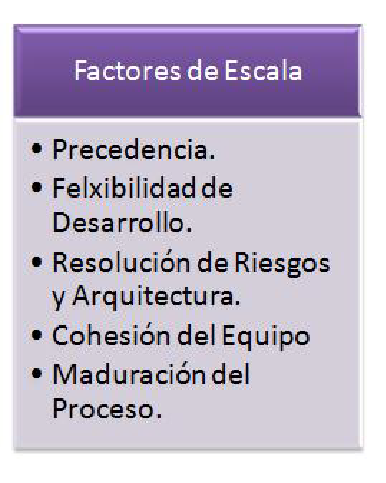 [Speaker Notes: COCOMO II, su significado en inglés COnstructive COst MOdel; este modelo  estima el número de hombres-mes que podría tomar desarrollar un producto de Software.]
Pre-prueba
Objetivos: 
Validar las tablas de factores de escala, multiplicadores de esfuerzo y la tabla básica para la productividad.

Tomar en cuenta las debilidades de la Pre-Prueba para mejorar el procedimiento de toma de datos. 

Duración de la pre-prueba:  2 semanas
[Speaker Notes: 1: Como las tablas de FS y ME ya estan definidas en cocomo era necesario saber cómo serian aplicadas en la toma de datos final. Mientras que la tabla de productividad fue proporcionar todos los datos necesarios para aplicar COCOMO.

2: + simulación.]
Pre-prueba
Lecciones aprendidas:
La calificación otorgada por los desarrolladores en ciertos ítems de las tablas de multiplicadores de esfuerzo y factores de escala no estaba dentro del rango de valores permitidos por COCOMO II.
Algunos ítems (variables de la fórmula de COCOMO II) contaban con una calificación que no era la correcta según el criterio experto del Jefe de Proyectos .
Algunas columnas de las tablas no estaban planteadas correctamente, lo que complicaba el cálculo de las variables DM (% Modelo Modificado) y CM (% Código Modificado).
Medidas tomadas.
Realizar una re-inducción a los participantes para afianzar lo aplicado durante la pre-prueba .
Diseñar la tabla “Control de Módulos Reusados”. 
Mejorar las secciones de “Breve explicación” y “Explicación de los campos” de cada tabla.
Caso de estudio: PS002
Tamaño: 2,03 KSLOC
Esfuerzo COCOMO II: 5,97 PM. 
Esfuerzo KuLeuven KBC: 20,35 PM. 
Esfuerzo actual: 4,5 PM.
Resultado: PRODUCTIVO comparado con las estimaciones de COCOMO II y KBC Bank.

Areas de mejora urgente:
DATA, DOCU, RUSE
Areas de mejora contínua:
RELY, APEX
[Speaker Notes: 1: ….
2: Sin embargo, recordemos que el modelo proporciona datos de factores que rodean al proyecto, con lo q se pudo determinar las áreas de mejora urgente y las de mejora continua. Los primeros influyeron de forma negativa en el calculo de esf mientras los segundos a pesar de ser positivos podrian mejorar.
RELY: no dejar que se eleve. Prevenir que no se produzca ningún fallo.
APEX: mejorando las inducciones y capacitando al personal.]
Caso de estudio: CF002
Tamaño: 3,05 KSLOC.
Esfuerzo COCOMO II: 7,1 PM. 
Esfuerzo KuLeuven KBC: 19,32 PM. 
Esfuerzo actual: 3,2PM 
Resultado: PRODUCTIVO comparado con las estimaciones de COCOMO II y KBC Bank.

Areas de mejora urgente:
LTEX, PLEX, RUSE, DOCU
Areas de Mejora continua:
DATA, RELY, APEX
[Speaker Notes: LTEX: experiencia en el lenguaje. Desarrollado con un framew y no todas las personas no fueron capacitadas. 
PLEX:  experiencia plataforma. 
RUSE: no habia reuso. No habia modulos.

DATA: la empresa involucrada debe tener planificadas políticas que ayuden a reducir la influencia del esfuerzo si este multiplicador llegara a tomar un valor muy alto.
RELY: no dejar que se eleve. Prevenir que no se produzca ningún fallo.
APEX: experiencia del equipo de desarrollo en el desarrollo.]
Reportes aplicables a trabajos futuros
Influencia de los Multiplicadores de Esfuerzo
Este análisis puede ser utilizado para comprobar si las acciones tomadas sobre las áreas con problemas, detectadas en el estudio, tuvieron una influencia negativa o positiva en futuros proyectos  realizados por  las empresas participantes.
Frecuencia de los Manejadores de Costo.
Tener una calificación estándar. 
Detectar valores atípicos en los manejadores de costo. 
Detectar un cambio de calificación en algún manejador específico debido a alguna acción tomada para que la productividad mejore.
Otros:
Carga de trabajo en relación con el número de líneas de código. 
La productividad en función del número de equipos que registran carga de trabajo.
La productividad en función de un periodo de tiempo..
[Speaker Notes:  Carga de trabajo en relación con el número de líneas de código. 
El objetivo de éste informe es llegar a identificar las tendencias referente a qué tipos de proyectos son menos/más productivos que otros. 

 La productividad en función del número de equipos que registran carga de trabajo. Con este informe se busca probar si el hecho de trabajar con múltiples equipos reduce o no la productividad significativamente. 

 La productividad en función de un periodo de tiempo. 

Este informe que se construye relacionando el esfuerzo calculado por COCOMO II y el esfuerzo real en el tiempo, ayudará a interpretar la tendencia de las mejoras en la productividad.]
Conclusiones
La metodología aplicada en Bélgica es válida para emitir un criterio de productividad a nivel local.

Las diferencias entre los proyectos analizados en Ecuador y Bélgica, no permitieron aplicar el modelo calibrado mediante la tesis  doctoral de Lotte de Rore (KuLeuven).

El personal capacitado para este proyecto, así como el repositorio de datos de los proyectos permitirán a las empresas continuar y escalar el análisis de proyectos de mayor tamaño y complejidad.
[Speaker Notes: Es importante recalcar que este proyecto contribuyó con un estudio realizado por la Phd Lotte de Rore en KULEUVEN Katholieke Universiteit Leuven de Bélgica con lo siguiente: 
Se tuvo la oportunidad de analizar, en conjunto con la Phd. Lotte de Rore, la problemática del análisis de la productividad desde el punto de vista de empresas desarrolladoras de software ecuatorianas con proyectos de un tamaño menor a los analizados en el caso KBC; situación que con llevo a verificar que la metodología aplicada en Bélgica es válida para emitir un criterio de productividad a nivel local.
A pesar de que los resultados locales fueron productivos, se deja un precedente en el personal capacitado y un repositorio de datos que permitirán a las empresas continuar y escalar el análisis a proyectos de aún mayor tamaño que los actuales.
Los datos recolectados en cuanto a los multiplicadores de esfuerzo, permitirán a los analistas expertos, que emitieron su criterio en el caso KBC, formar un criterio del estado de los factores de producto, plataforma, personal y de proyecto en PYMES ecuatorianas. 
La tabla denominada: “Tabla básica para el cálculo de la productividad” creada por nosotros, después de los ajustes realizados en base a las observaciones de los participantes, se convirtió en una herramienta muy útil para la captura de información en el conteo de líneas de código. Esta tabla puede ser utilizada en empresas que no cuentan con ningún método automático para realizar este procedimiento.]
Conclusiones
Los datos recolectados sobre los multiplicadores de esfuerzo, permitirán a los analistas expertos, que emitieron su criterio en el caso KBC, formar un criterio del estado de los factores de productos, plataforma, personal y de proyectos en PYMES ecuatorianas.
Conclusiones
La tabla denominada: “Tabla básica para el cálculo de la productividad” creada por nosotros, después de los ajustes realizados en base a las observaciones de los participantes, se convirtió en una herramienta muy útil para la captura de información en el conteo de líneas de código. Esta tabla puede ser utilizada en empresas que no cuentan con ningún método automático para realizar este procedimiento.
Conclusiones
En el medio empresarial no existe la cultura de medir la productividad, lo cual nos obligó a dar 2 inducciones a sus empleados, entre los que estaban egresados de la carrera Computación de ESPOL y una minoría con título de 3er nivel en Ingeniería en Computación.
[Speaker Notes: Esto se debe a que los conceptos adquiridos en las materias universitarias no son aplicados por completo, pues se prefiere utilizar la experiencia adquirida que algún método específico, lo que conlleva a un sin número de situaciones que aumentan el esfuerzo y por ende disminuyen la productividad.]
Recomendaciones
Para estudios futuros, se recomienda tomar en cuenta el nivel profesional de los desarrolladores en las empresas participantes, debido a que esto puede marcar una variación en el número de líneas de código (tamaño) que éstos utilicen e influir directamente en la productividad de un proyecto.

Implementar un método alternativo que permita no sólo utilizar el criterio experto del Jefe de Desarrollo o Líder del Equipo, sino otorgar una calificación a un multiplicador de esfuerzo basado en otros criterios.
[Speaker Notes: CRITERIOS…..]
Recomendaciones
Definitivamente ambas empresas deben tomar muy en cuenta que la falta de documentación es un punto débil. Los manuales de usuario no es lo único que se debe documentar sino todo aquello que les permita crear una base de conocimiento sólida para mejorar continuamente su proceso de desarrollo.
¿Preguntas?